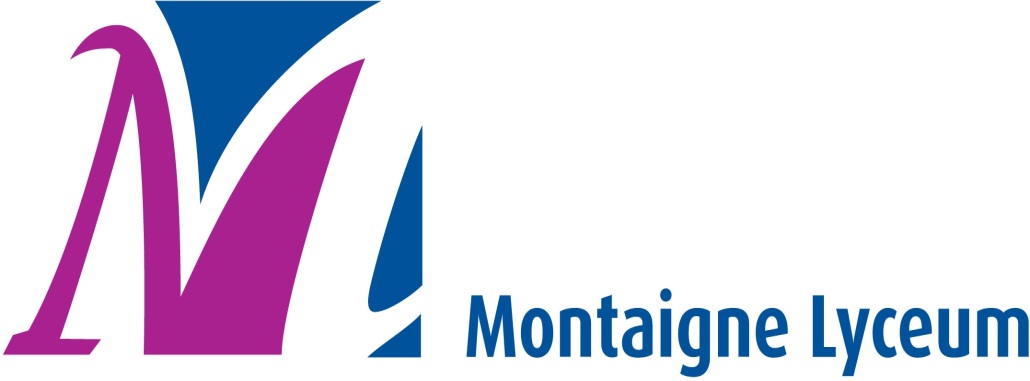 Loopbaanoriëntatie in 5 VWO
Gerdien Zijlstra decaan vwo
Loopbaanoriëntatie in 5 VWO
LOB-activiteiten:
Afronden LOB 4VWO
Open dagen
Proef studeren
Beroepenmarkt 15 november
gesprekken coach en decaan
…
Aanvragen van bezoeken open dagen/ proefstuderen bij de DECAAN(met verzuimformulier en bewijs van aanmelden + niet op een toetsdag)
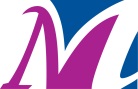 Waarom is LOB belangrijk in 5 VWO
Ontwikkelingen hoger onderwijs
studievoorschot 
decentrale selectie, vaak cijferlijst 5 vwo
15 januari uiterlijk aanmelden
toelatingseisen, kijk bij studie zelf
bachelor / master
bindend negatief studieadvies (ook in jaar twee)
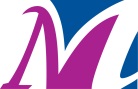 Decentrale selectie of fixusstudies
Hogescholen en universiteiten selecteren zelf studenten voor hun lotingsstudies. Dit heet decentrale selectie. 

Er wordt dan niet meer alleen gekeken naar je gemiddelde cijfer. Belangrijk zijn ook je motivatie, persoonlijkheid en eerdere schoolprestaties. 

De onderwijsinstelling bepaalt wat de selectiecriteria precies zijn. Zo wordt de kans groter dat de juiste student op de juiste plek komt.

Aanmelden uiterlijk 15 januari 2024
Beslissing 15 april 2024 (dus voor examenuitslag)
studiekeuze 123
Belangrijke sites
Algemene informatie studiekeuze 123
DUO duo
voorschot studiefinanciering  (aanvullend)
selectie
studiekeuze123
Studeermeteenplan.nl
informatie tussenjaar
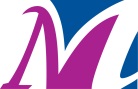 Wat kost studeren
Je kunt alvast informatie vinden over studiefinanciering op de volgende sites
Nibud
https://duo.nl/particulier/studiefinanciering/
Voorlichting over studiefinanciering
terugkijken webinar studiefinanciering 19 april 2022
Waar gaat dit webinar over?
Hoe regel ik een OV-chipkaart?
Hoe activeer ik mijn studentenreisrecht?
Wat gebeurt er als ik eerder stop met studeren?
Hoe vraag ik studiefinanciering aan?
Wanneer moet ik studiefinanciering aanvragen?
Hoe zit het met het terugbetalen van een lening?
Wat ga je dus doen
Vul opnieuw de opdracht “Oriëntatiemeter” in 
Kijk naar meeloopdagen en proefstudeerdagen (en eventueel open dagen) en plan deze
Maak gebruik van de informatie die je wordt aangeboden op de Studie- en Beroepenmarkt
Investeer tijd in het onderzoeken van wat verschillende studies inhouden
Praat erover met je mentor, ouders en decaan
…



Zorg dat je aan het einde van het jaar een shortlist hebt van mogelijke studies (of tussenjaarplan)